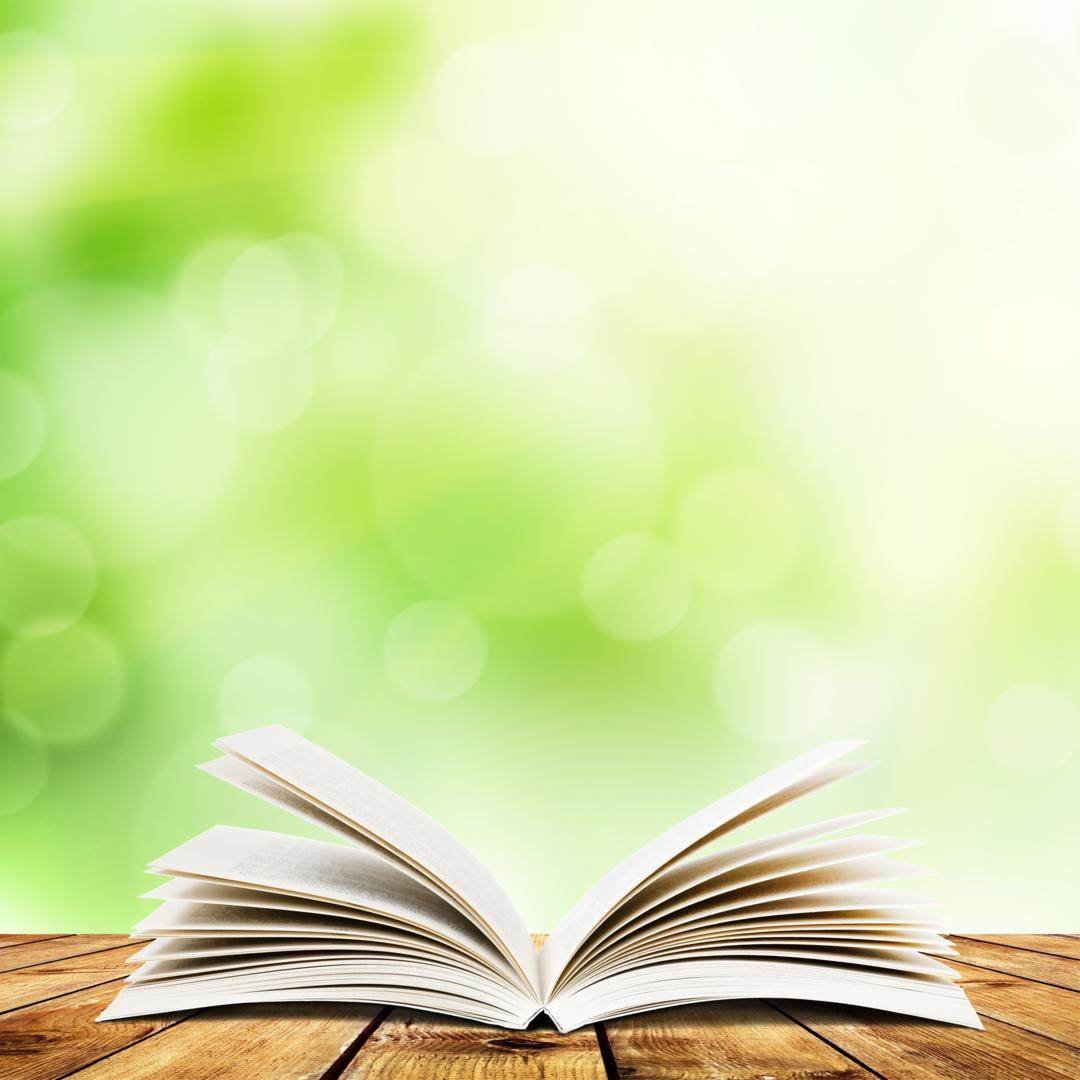 МОИ ДОСТИЖЕНИЯ (НАГРАДЫ)
Конкурсы профессионального 
мастерства педагогов
2009г.– диплом Управления Образования Администрации города Когалыма “Победитель городского конкурса профессионального мастерства молодых специалистов «Педагогический дебют– 2009»” (см.копию)

2012г.- грамота за  II место на региональном этапе Всероссийского конкурса профессионального мастерства педагогов «Мой лучший урок» (см.копию)

2013г.- диплом победителя Всероссийского конкурса профессионального мастерства педагогов «Мой лучший урок» (см.копию)

2013г. – сертификат участника открытого Всероссийского творческого дистанционного конкурса Эссе с международным участием «Новаторство» (см.копию)
Победитель городского конкурса 
профессионального мастерства молодых специалистов
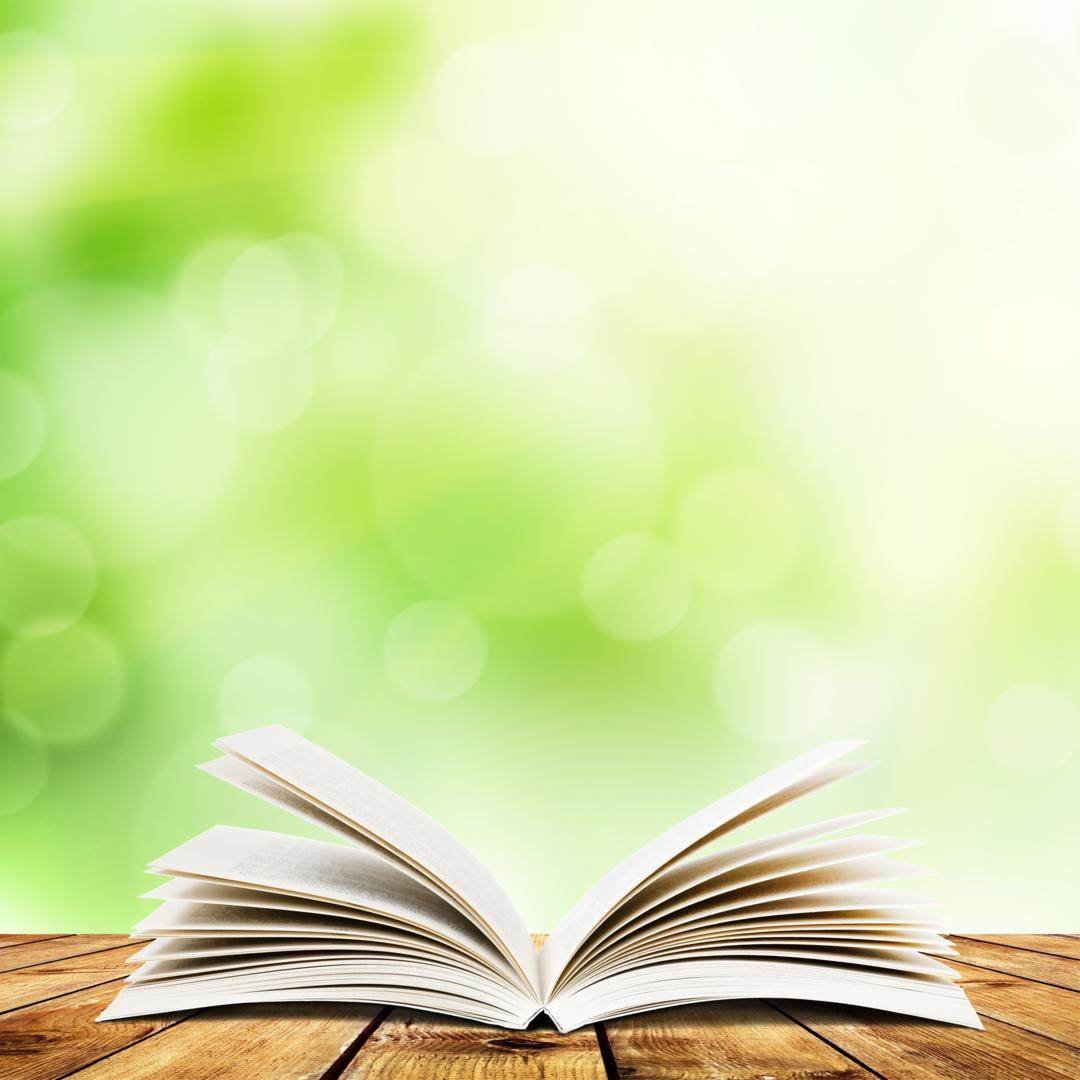 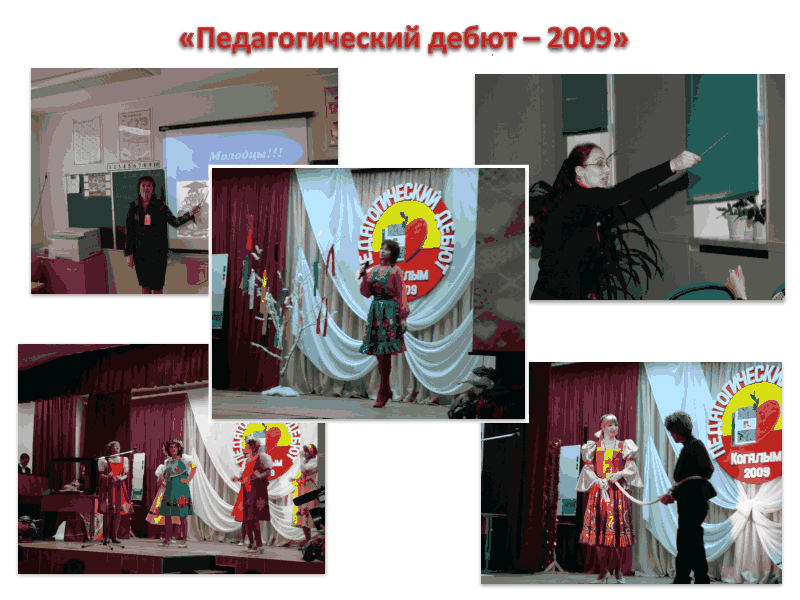 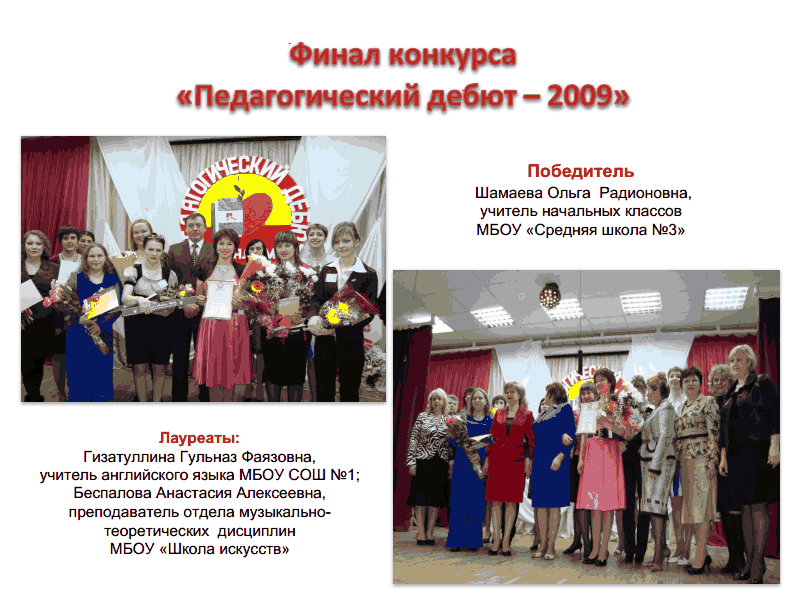 Шамаева Ольга Радионовна, учитель начальных классов МБОУ «Средняя школа №3»
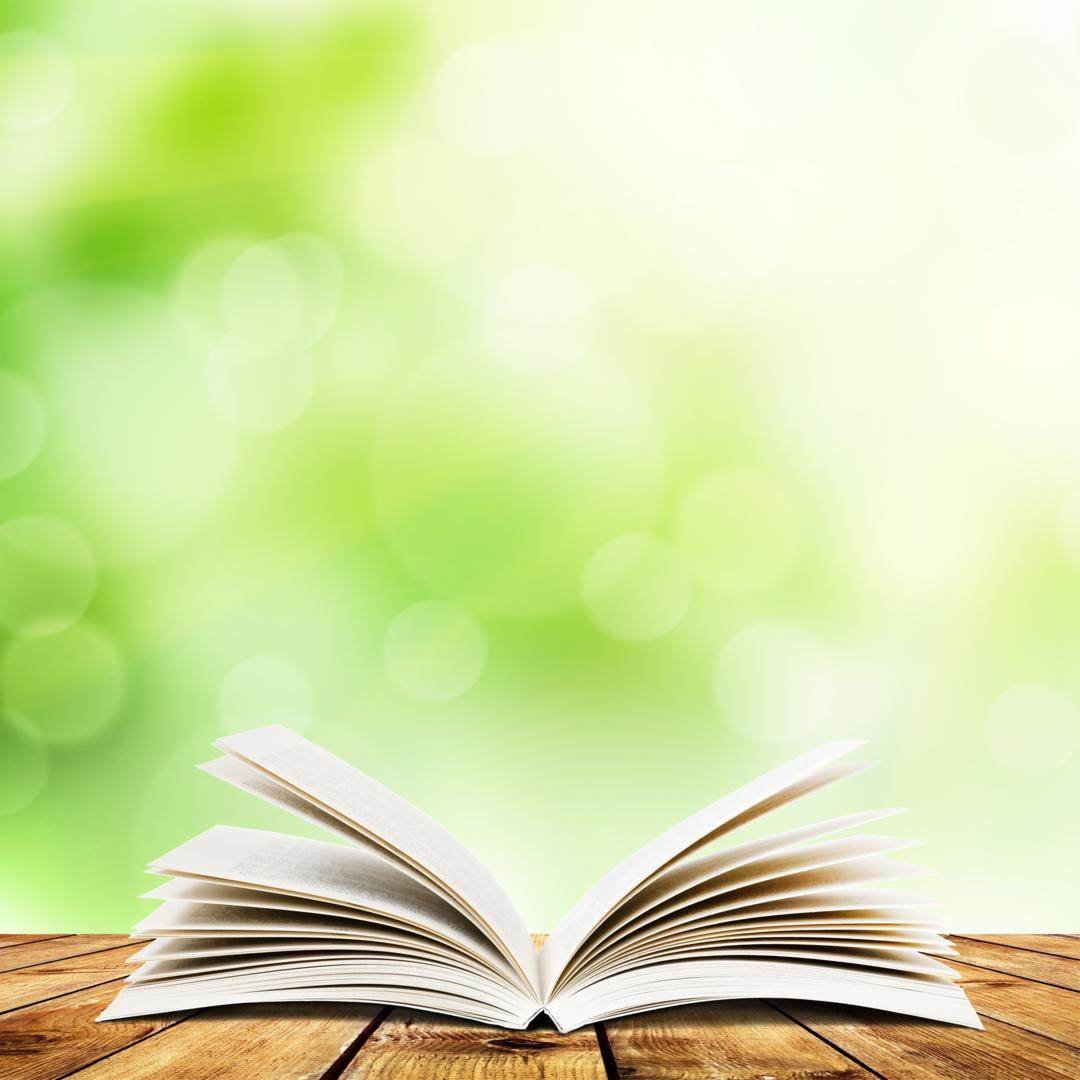 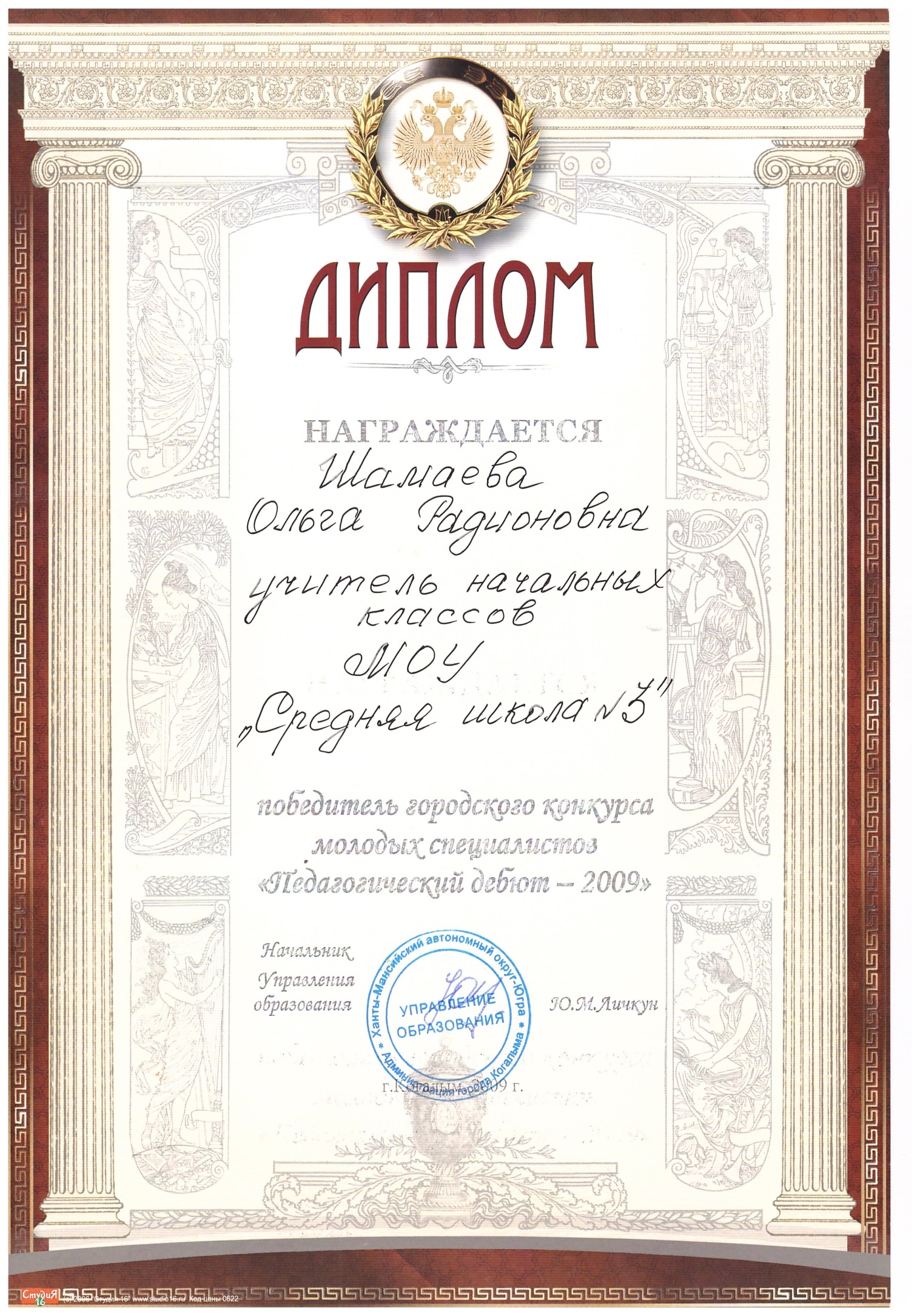